يتعرف على المشروب الساخن بمساعدة
Click to add text
كوب الشاي
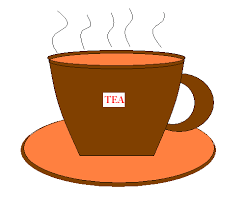 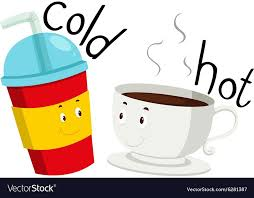 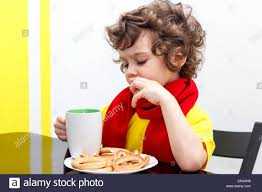 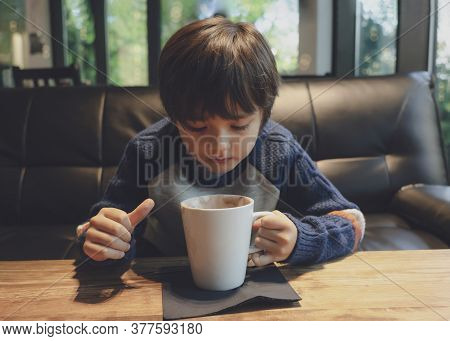 28 July 2020
2
28 July 2020
3
28 July 2020
4
https://youtu.be/fhttps:/https://youtu.be/f1vStz-https://www.youtube.com/watch?v=f1vStz-IvREIvRE/youtu.be/f1vStz-IvRE1vStz-IvREhttps://youtu.be/f1vStz-IvRE
أنشودة الأشياء الحارة والباردة
5
يقوم الطالب بتلوين المشروب الحار والبارد بلونين مختلفين
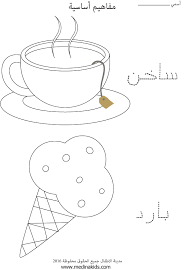 ورقة عمل صفية 1
6
يقوم الطالب بقص الصور ولصقها في المكان المناسب
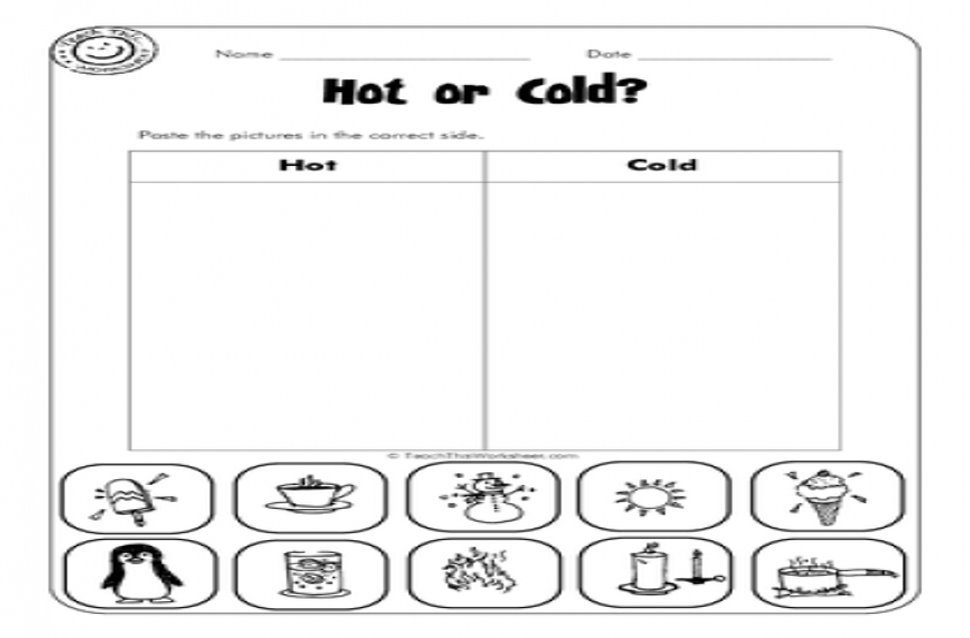 ورقة عمل صفية 2
7
يقوم الطالب بوضع دائرة على الشيء الحار
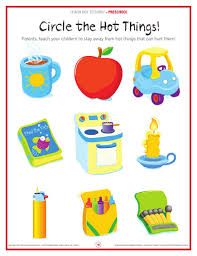 ورقة عمل صفية 3
8